Посылка на фронт
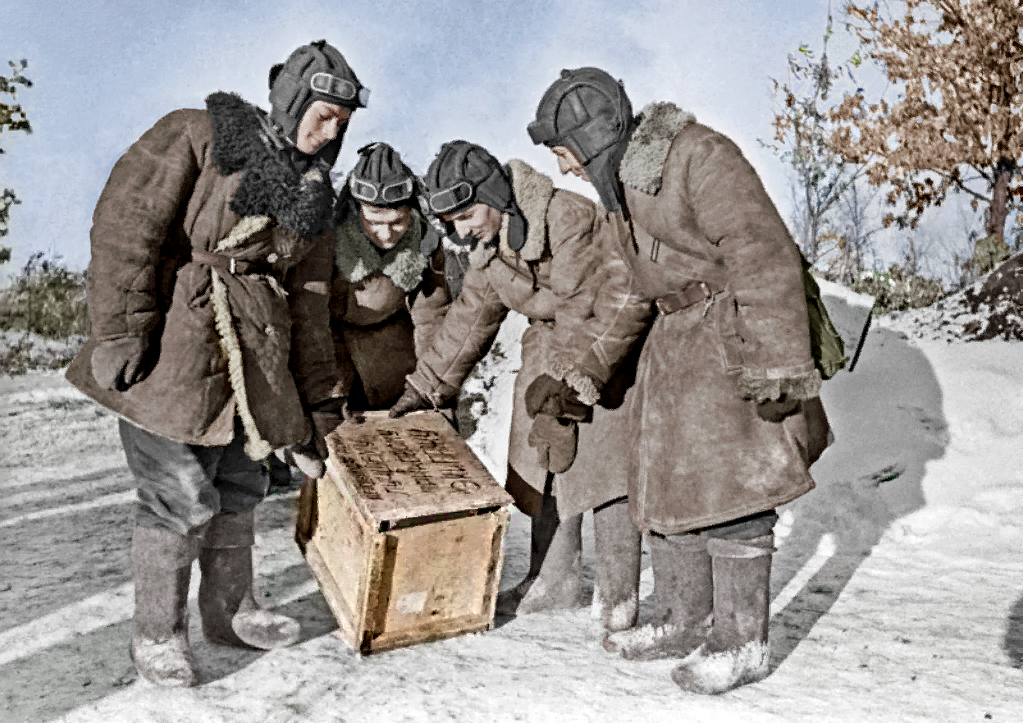 Встреча с Федяиновой Зоей Владимировной.
«Нам в школе сказали собрать посылку на фронт. Мы, девочки решили сшить кисеты солдатам. Увлеченно  с любовью мы их шили, а когда принесли в школу, то увидели какая красота получилась.»
Давай закури , товарищ мой
Этот кисет мы сшили своими руками. Прослушав песню про кисет.
Экспонаты музея г.Москва
На фронте все бойцы были братья. Часто один кисет на двоих.
Закончился бой, остались живы!
Как приятно получить кисет в подарок, а там письмо!
В кисетах солдаты хранили не только махорку, но и горсть родимой земли. Такой кисет считался оберегом.
Кисет солдатский Кисет из цветастого ситца Жена оросила слезой, Лежит в нем родная землица, Топтал ее мальчик босой...
. Однажды в Польше,  Лариса Ивановна Золотухина кисеты.. Последний получился совсем маленьким достался он командиру батареи, Герою Советского Союза, разведчику Николаю Якутику. Возвращаясь однажды в часть после выполнения очередного боевого задания, командир погиб — его настиг осколок разорвавшейся мины. После его гибели боевые товарищи отдали кисет Ларисе Ивановне. В нем находились листочки с текстами песен, одна из них была написана ее рукой.
Еще не курю, кисет уже имею.
Фотография с фронта Широких Георгий Сергеевич с однополчанами
Боевые награды.